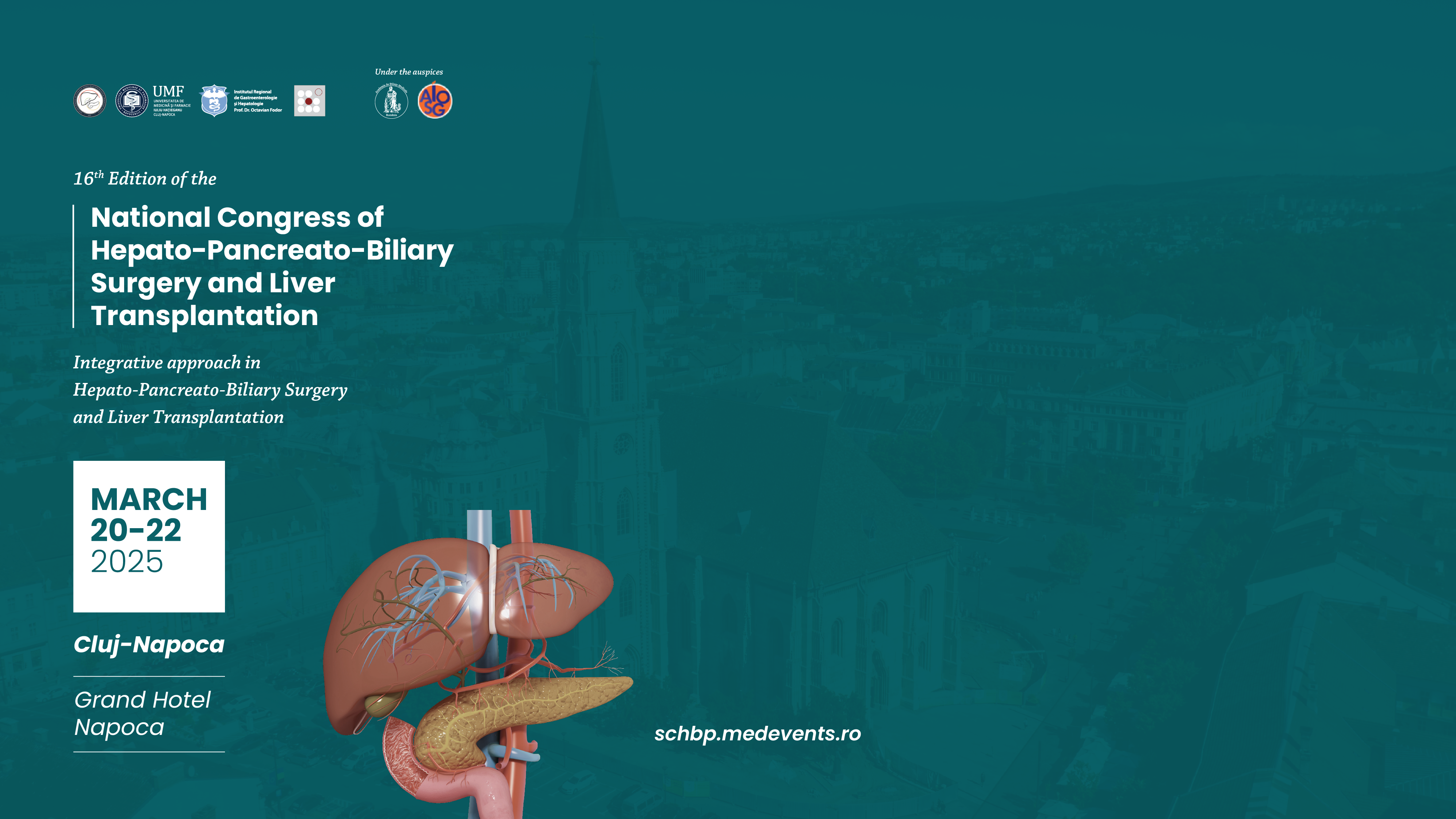 Document titlehere and here and also here.
Document information here and here and also here and here.
Lorem ipsum dolor sit amet, consectetur adipiscing elit. Nam scelerisque varius lobortis. Integer aliquam nunc non mollis auctor. Morbi tincidunt libero eget augue aliquam, vel rhoncus sapien auctor.Pellentesque tempor risus non ex semper, et pretium dui fringilla. Integer sollicitudin, magna ac ultricies congue, dolor nibh pellentesque nibh, eget pretium massa erat ac justo. Mauris sed tempus dui. Sed in enim turpis. Cras mollis sit amet turpis sed imperdiet. Mauris mattis nibh elit, vel auctor ex convallis sed.
Thank you message hereand here.